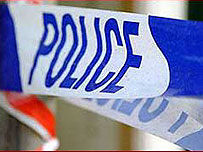 “Experience: that most brutal of teachers. But you learn, boy do you learn.” A Guide to Operational Debriefing
Objectives of today’s presentation
To explain the principles of debriefing

To introduce you to the Met’s approach to operational debriefing

To enable you to identify if the approach could apply in your organisation.
Why debrief?
Individual level
Cathartic
Provides individuals with a chance to have their say
Provides an opportunity to learn from others

Team level
Listen to each others’ points of view
Understand the reasoning for actions/behaviour
Promotes collective learning

Organisational level
Improved service delivery
Improved performance
Improved service to families/communities
Operational and Psychological Debriefing
Operational

 Operational not welfare perspective

 Any incident (not necessarily traumatic)

 Aims for practical change and future improvement
Psychological

 Critical Incident Stress Debriefing (CISD)

 Traumatic events, often with significant loss of life

 Aims to reduce psychological after- effects
Deciding if you need a de-brief
Unusual or new approach was needed in an incident/operation

High profile and/or sensitive incident

Range of external stakeholders/ partners involved

Particularly successful or problematic
Features of the approach
Relatively quick – on average 1½ hours
Common sense method 
No specific equipment
Flexible and scalable
Method focusses on learning & generating new ideas for personal & organisational development
Non attributable feedback
Roles in a De-brief
Sponsor 

De-briefer(s)

Participants

Note Taker(s)
Stages of a De-brief
3 Stages:
Preparation for the de-brief

The de-brief
Setting the Scene
Sharing and discussion
Closing

Report writing and sign off
Stage 1: Preparation for the debrief: Objectives
To establish an understanding of the incident
To identify the key issues relating to the incident
To agree the logistics of the debrief:
Date and times
Venue
Participants
Stage 2 The De-brief: Setting the scene
Your role
Not here as a police officer
Here to facilitate and gather information
Aims and objectives of the session
Length of session
Ground-rules
Open environment for honest exchange
Not about rank or band or seniority.  Everyone’s view is valid
Not about blame-seeking 
Non-attributable
Focus on learning and identifying improvements 
Explanation of process
Explanation of what will happen with the information
Any questions or concerns
Stage 2 Setting the Scene : the Visual
Poster size
Bespoke
Key issues related to the incident
Not restrictive/exhaustive
Participants do not need to comment on all issues
Enables participants to see the main clusters and patterns
Operation Name Debrief
Support and welfare
Team working
Decision making
Information and document management
Communication, press and media
Staffing and resources
Work/life balance
Risk assessment and management
Security and vetting
Costs, budgets and finance
Legal advice and support
Terms of reference
Physical and organisational location of team
Relationships with external Inquiry
Internal and external partnerships
Operation Name Debrief
Team working
Witnesses
Decision making
CCTV
Links with previous incidents
Leadership and management
Video identification
Legal issues
Roles and responsibilities
Forensics
Community, cultural or diversity issues
Welfare and well-being
Intelligence
Family liaison
Staffing and workload
Resources, equipment and logs
Press and media
Communication and information sharing
HOLMES/MIR
Relationships with borough
Stage 2 Setting the Scene : the Visual
Poster size
Bespoke
Key issues related to the incident
Not restrictive/exhaustive
Participants do not need to comment on all issues
Enables participants to see the main clusters and patterns
Stage 2 The De-brief: Sharing and Discussion
Identification of less effective aspects x 3
What did not work so well?
What were you unhappy with? 
What problems did you experience?




Identification of effective aspects x 3 
What worked really well?
What examples of good practice can you identify?
What were you particularly pleased with?
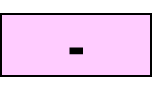 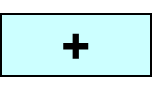 Stage 2 The De-brief: Facilitation tips
Manage the discussion by:
Ensuring everyone has a chance to speak
Not letting strong characters dominate the session
Keeping the discussion flowing by bringing in other participants
Does anyone else have a similar point?
Asking probing questions:
To gather more in-depth information/get under the surface
Use ‘Who’, ‘What’, ‘’Why’, ‘How’, ‘Where’, ‘When’ questions.  
Who made that decision?
What was the impact (on the family/the team/the borough/on progress)?
Why were you asked to re-interview the witness?
How many members of the team were involved?
Where did you get that information?
When did that happen?
Stage 2 The De-brief: Closing
Key final question
 
Identification of improvements for the future x 3
What would you do differently next time?
What ideas do you have for improvements?


Summarise and Next Steps

Thanks
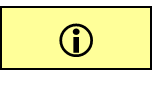 The Benefits of this approach
Reduces group influences
Reduces affect of hierarchy/seniority
Everyone has a chance to have their say
Visually see clusters of effective and less effective areas
Build from less effective to effective
Quantifiable
Stage 3 Report Writing
Report Structure
Incident summary  
Debrief details
Effective aspects 
Less effective aspects 
Recommendations for change
Writing up the information
Quantify each point based on the number of times the issue was raised on the post-it note and show in brackets after each point.
	e.g. The team established a very good working relationship 	with Counsel who was responsive to the needs of the team, 	helpful and friendly (4)
Diplomacy and tact but without losing meaning
Stage 3 Writing recommendations
Recommendations should explain how identified improvements can be made
Recommendations should be evidence based.  In this case, based on information collected during the debrief
Recommendations must be:
 Specific, clear and direct

NOT We need to improve training for Senior Investigators   

INSTEAD Unit X to introduce media training by (date), particularly on appeals, updates and following court judgements. This will increase the confidence of Senior Investigators when they have to deal with the press and media and improve the effectiveness of the messages they are trying to deliver.

Recommendations should answer these questions:
 What needs to be done?
 Why does it need to be done?
 How is it to be done and by whom?
 When does it need to be done?
Stage 3 Sign Off
Consider sending to participants to confirm details of their recommendations, but not to add new information

Send on to Sponsor for final sign off and agreement to how it is progressed

Where relevant, send a copy to stakeholders
ANY QUESTIONS?
?
Contact Details